Повторение курса геометрии 8 класса
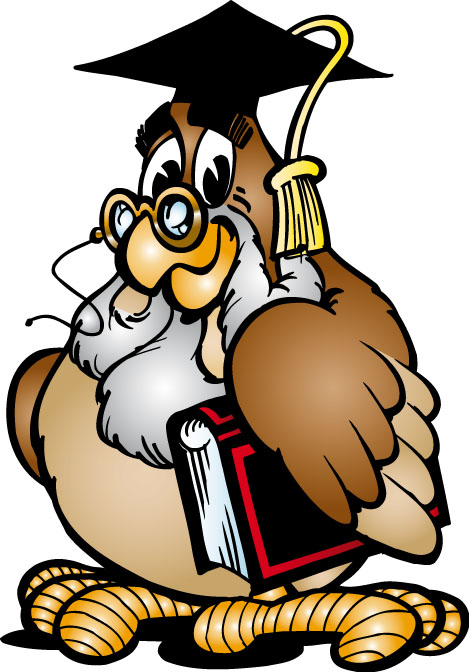 Соловьева В.Г.,
учитель математики 
МБОУ СОШ № 5 г.Королева, МО
Параллелограмм
Вспомните, что такое параллелограмм.
Назовите свойства параллелограмма.
Вспомните признаки параллелограмма.
Доказать, что ABCD - параллелограмм
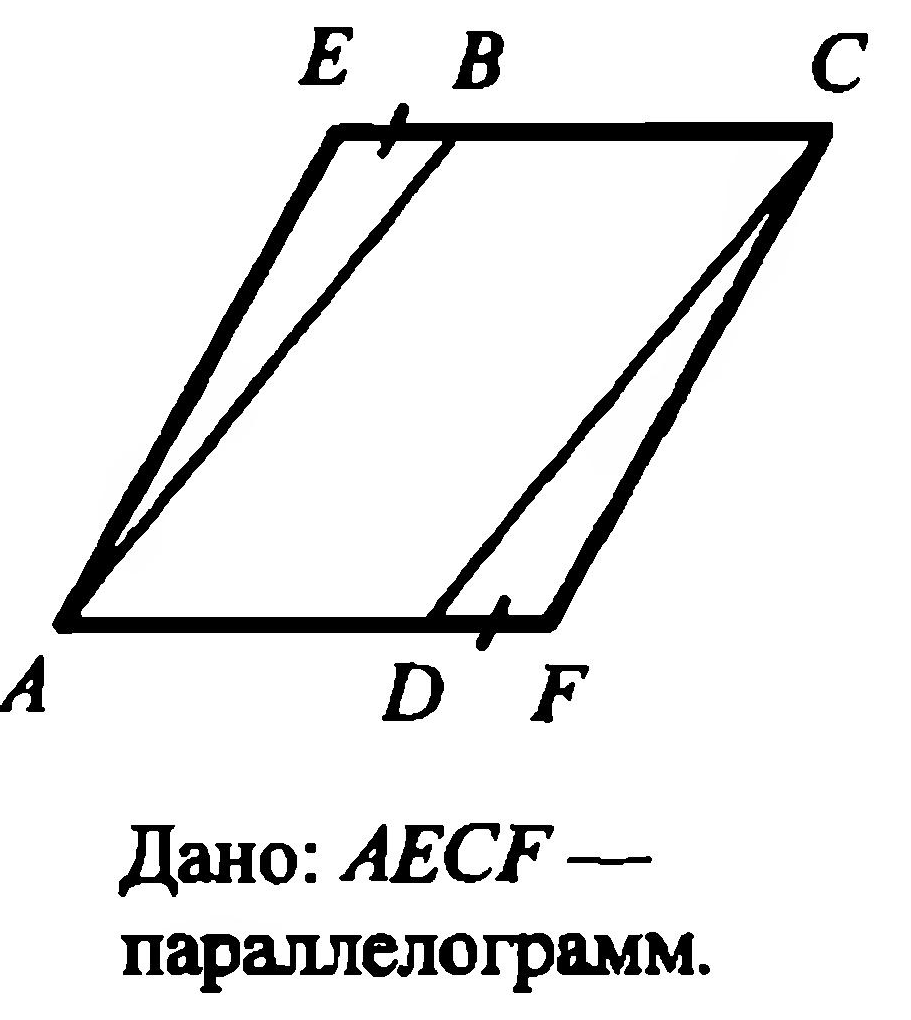 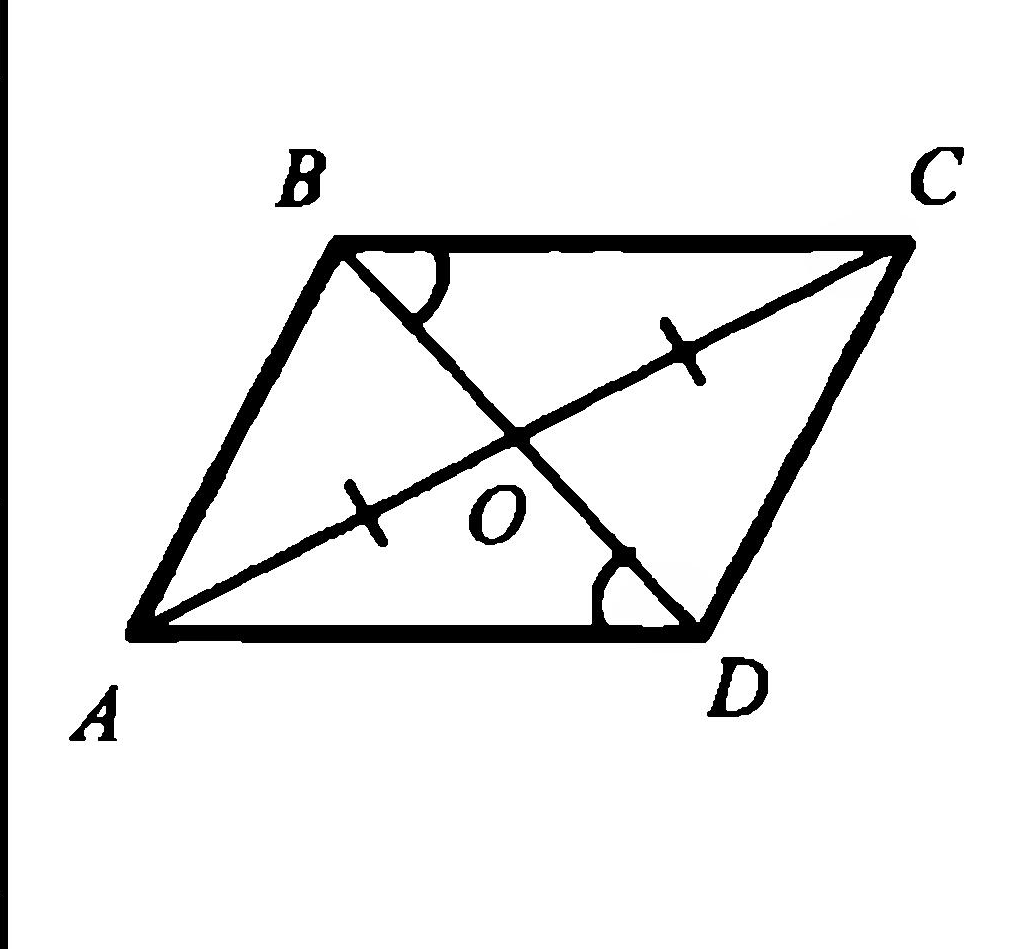 Трапеция
Вспомните определение трапеции.
Какие бывают трапеции?
ABCD - трапеция
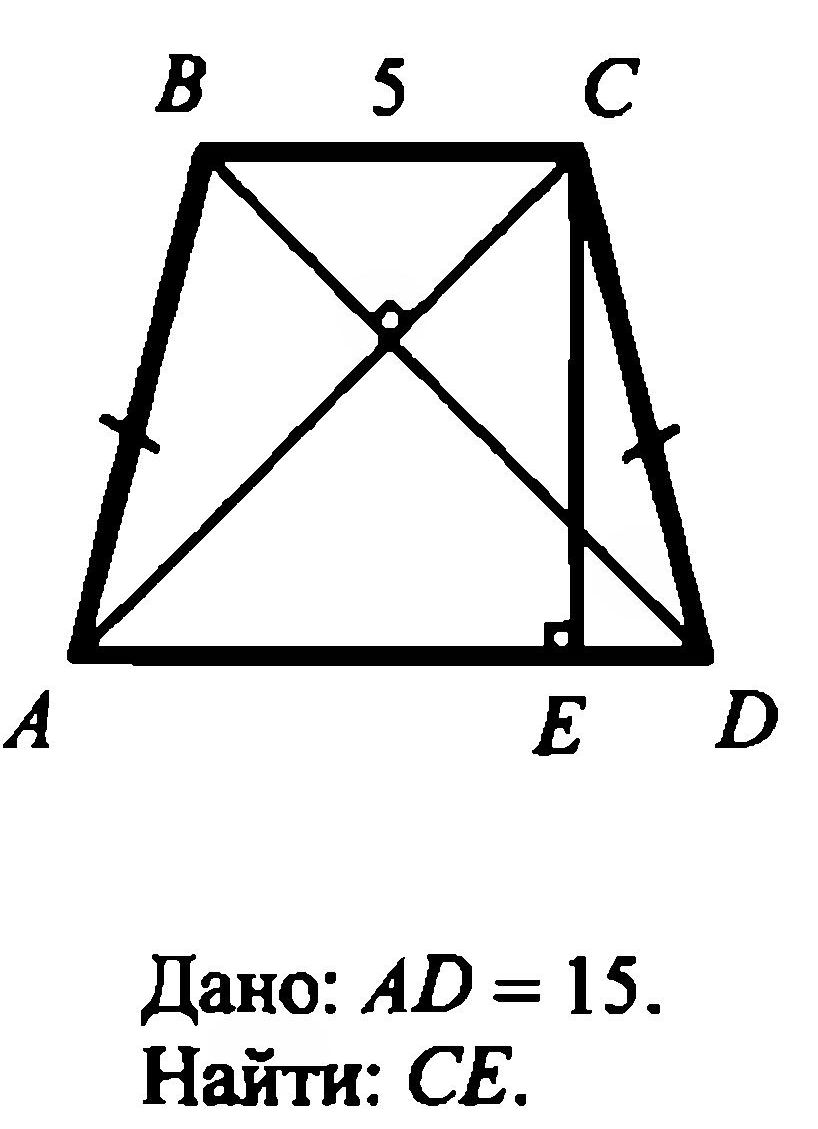 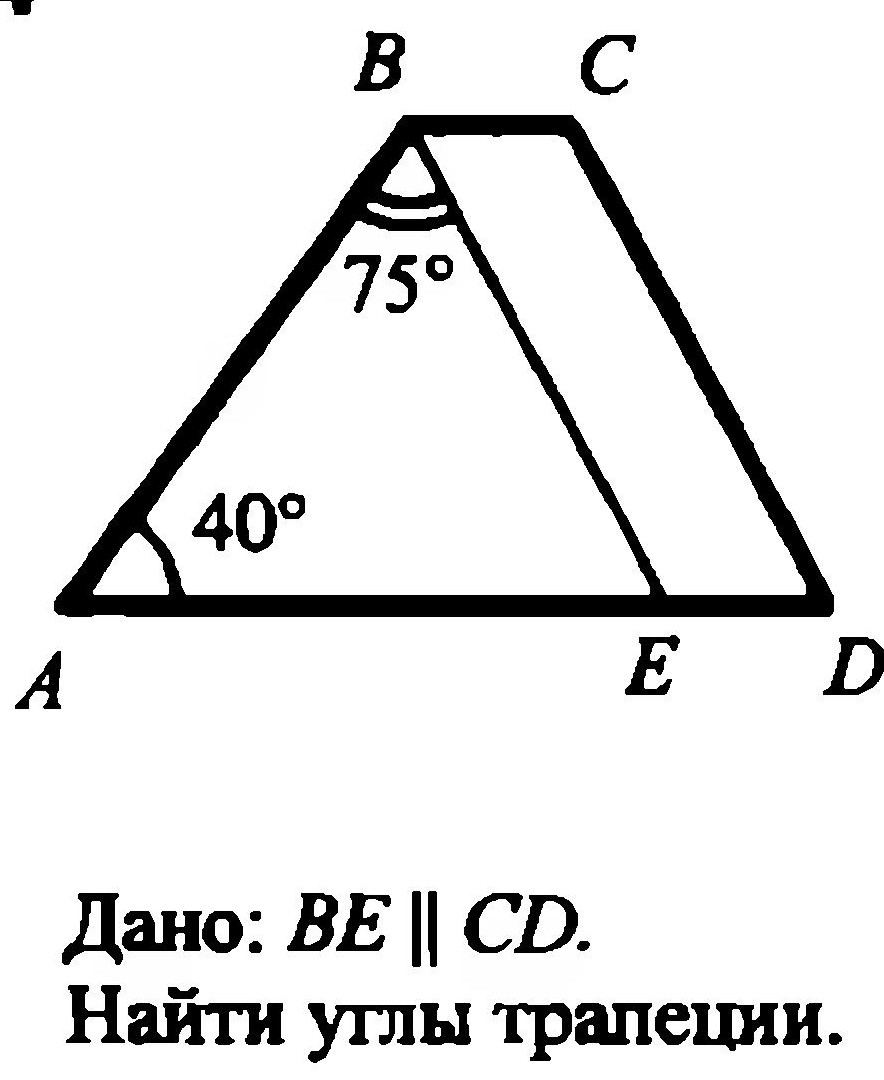 Вспомните:
Теорему Пифагора
Формулы для нахождения площади
Квадрата
Прямоугольника
Параллелограмма
Треугольника
Трапеции
Площади. Найти площадь      ABC.
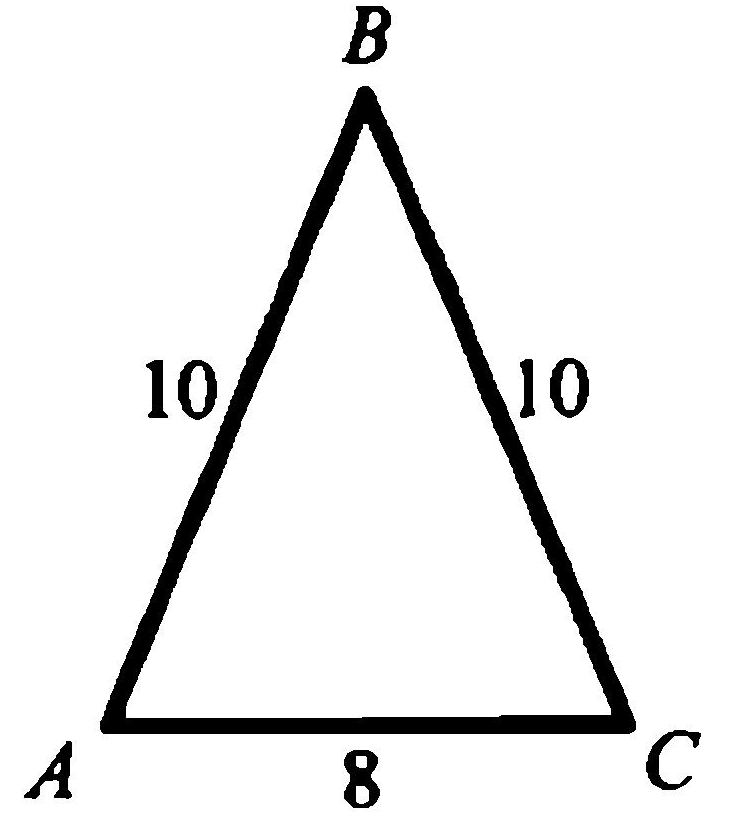 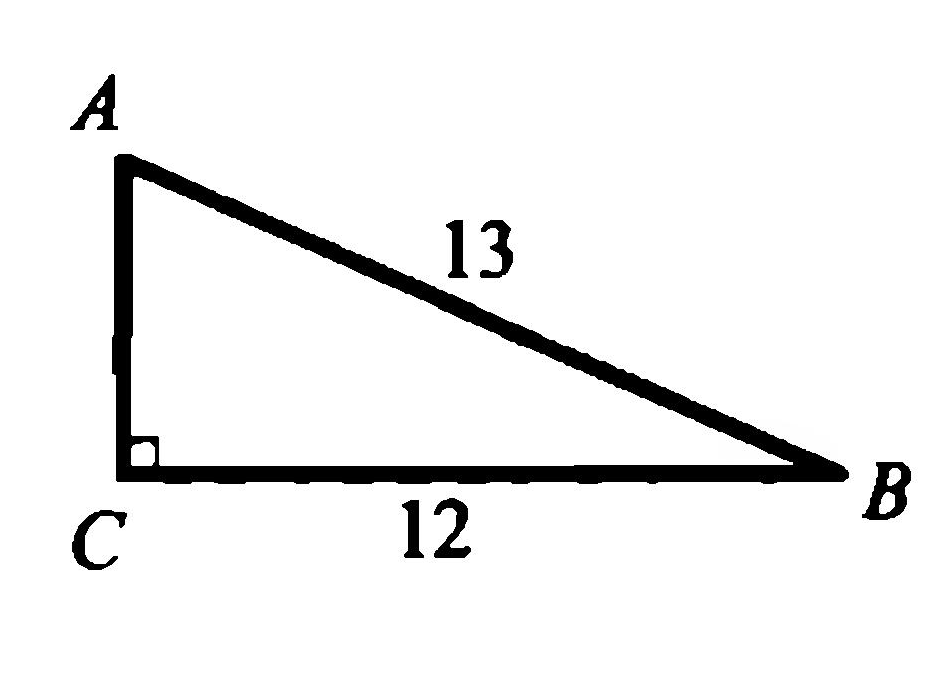 Найти площадь четырехугольника
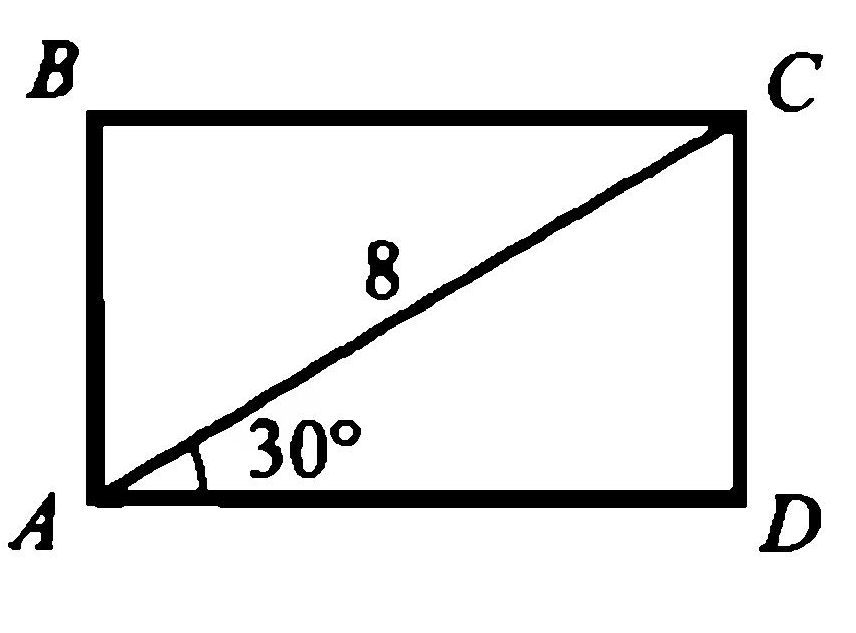 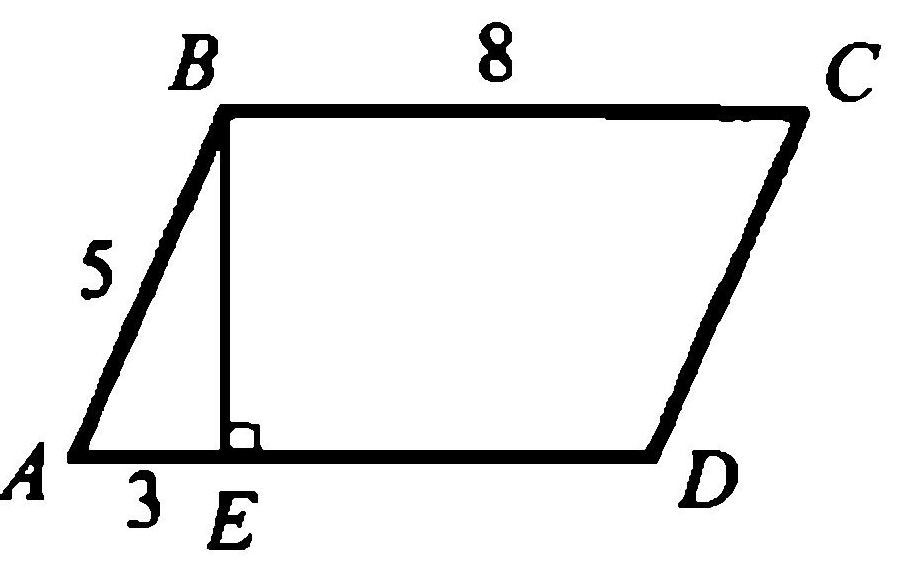 Найти площадь четырехугольника
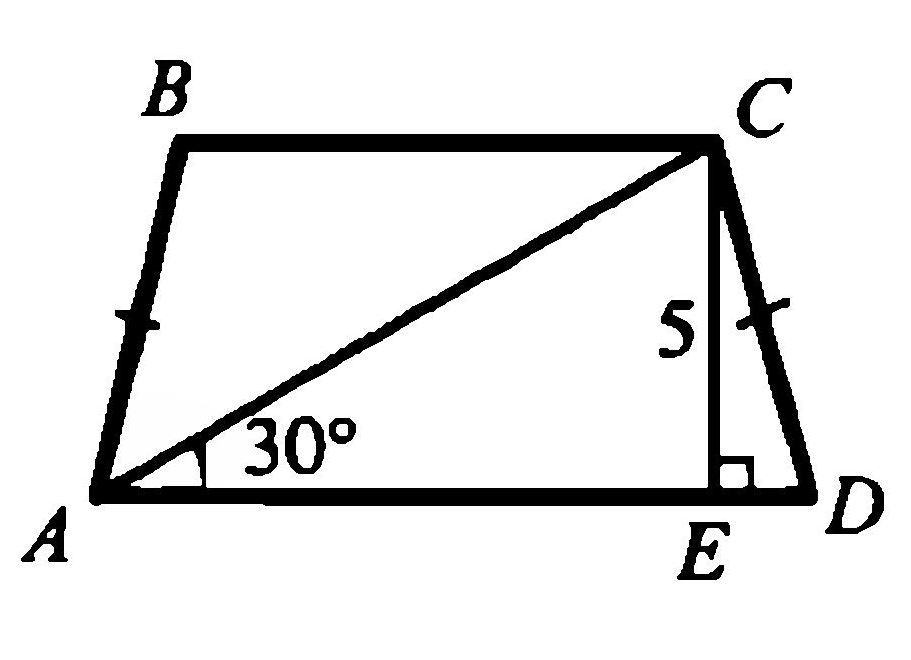 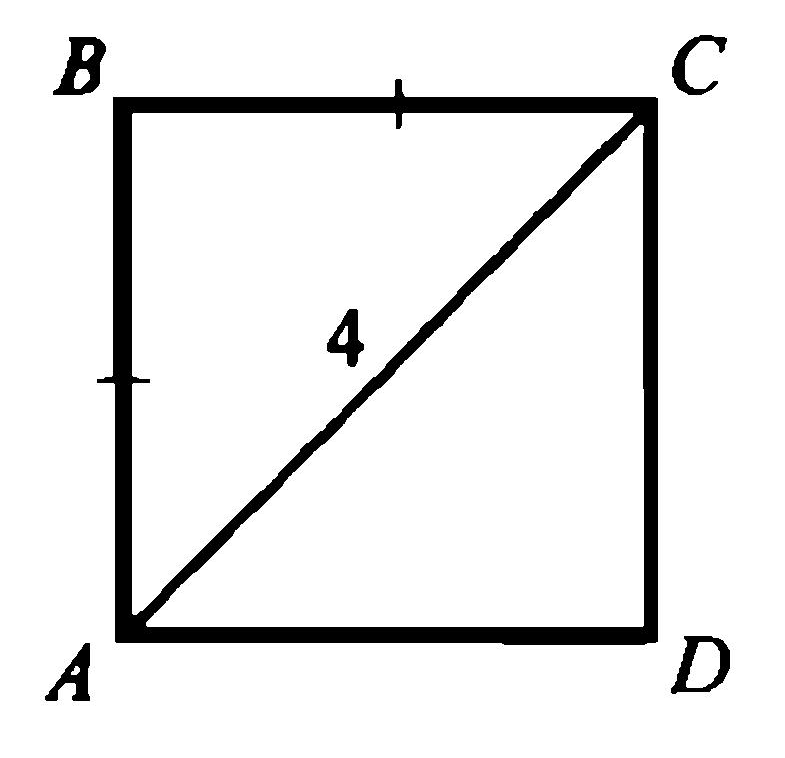 Подобные треугольники
Какие треугольники называются подобными?

Сформулируйте признаки подобия треугольников.
ABC ∾ A1B1C1.  Найти x, y, z.
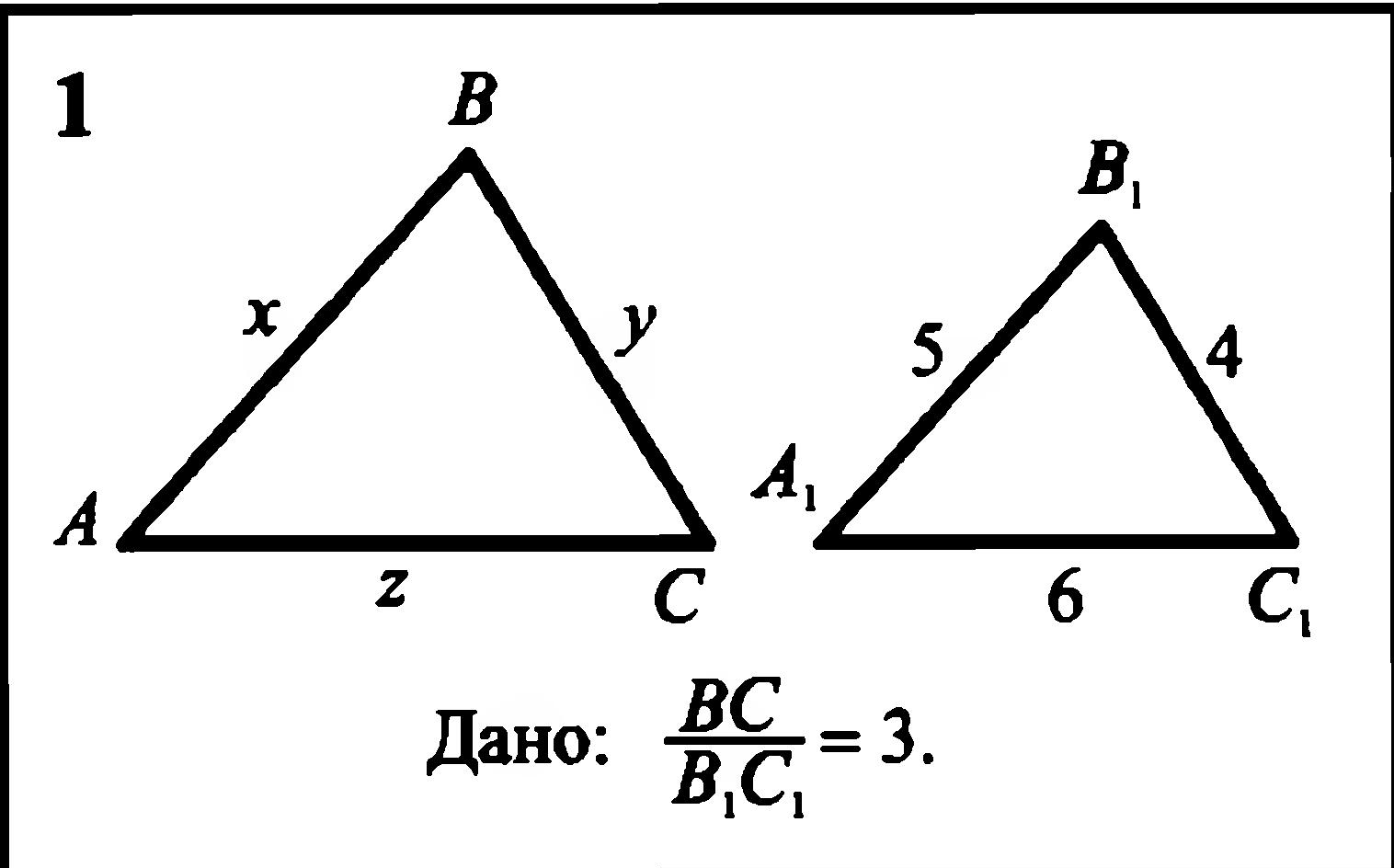 ABC ∾ A1B1C1.  Найти x, y, z.
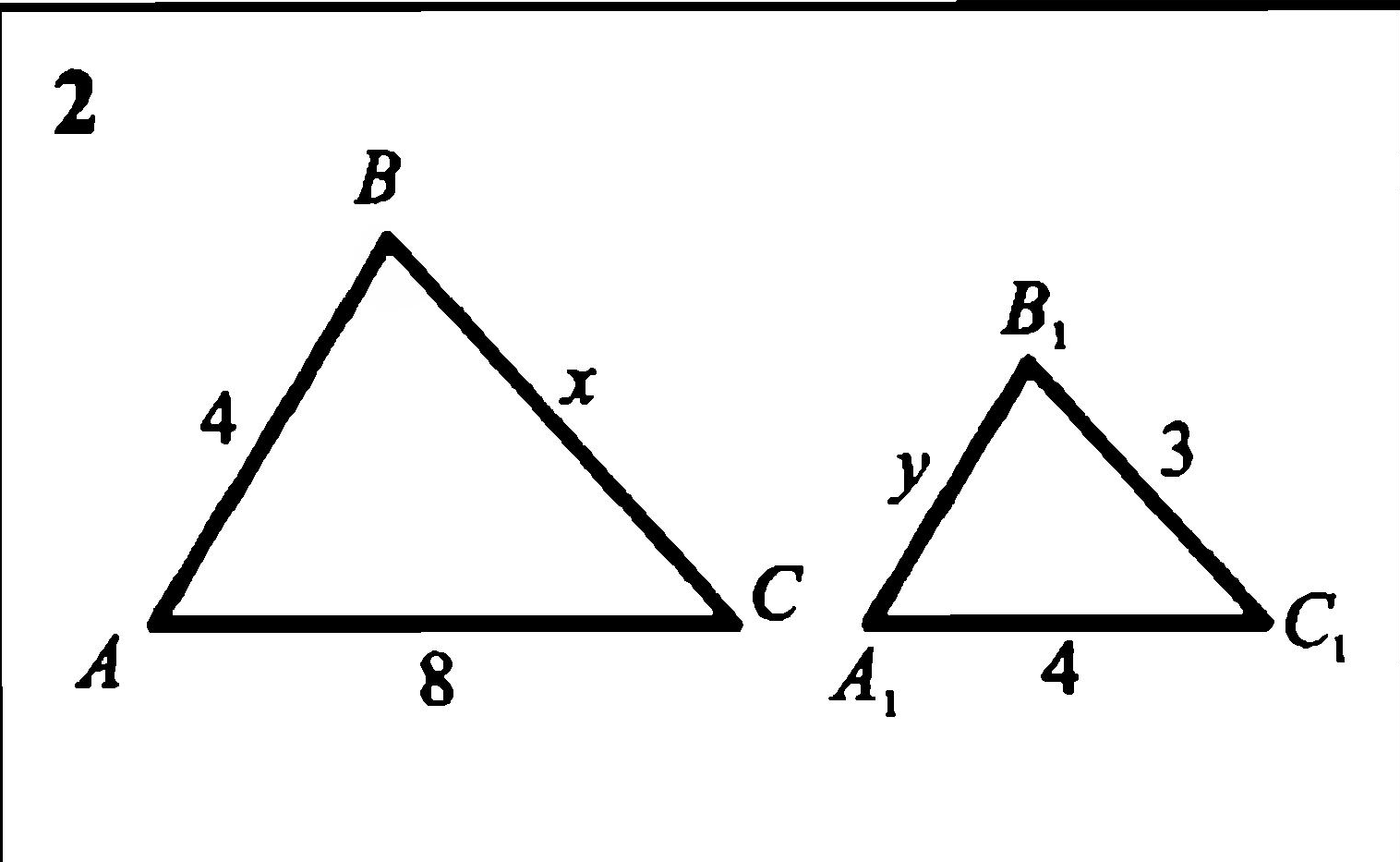 Докажите, что треугольники подобны
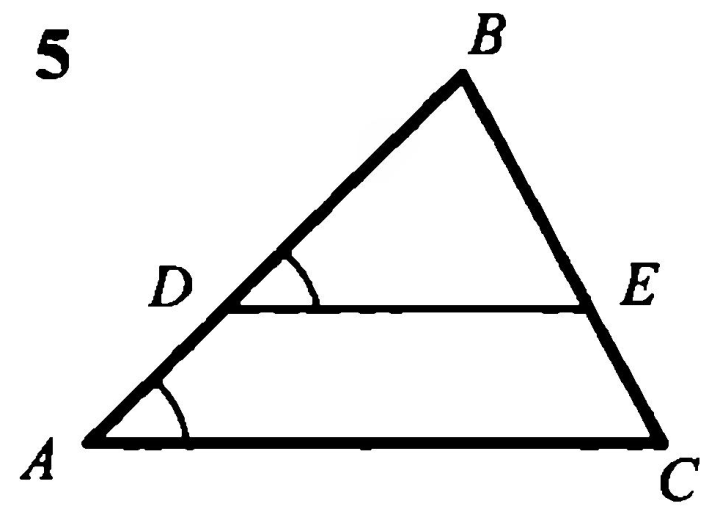 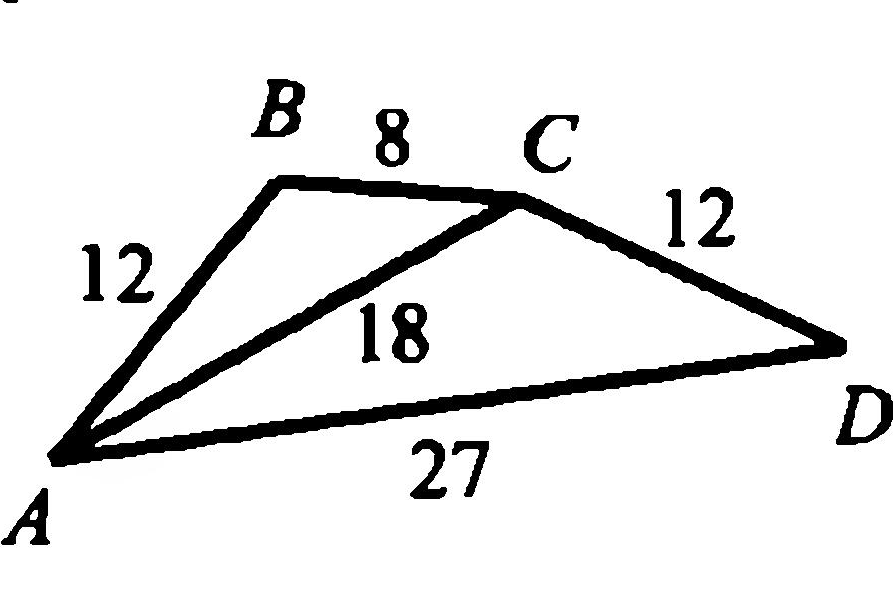 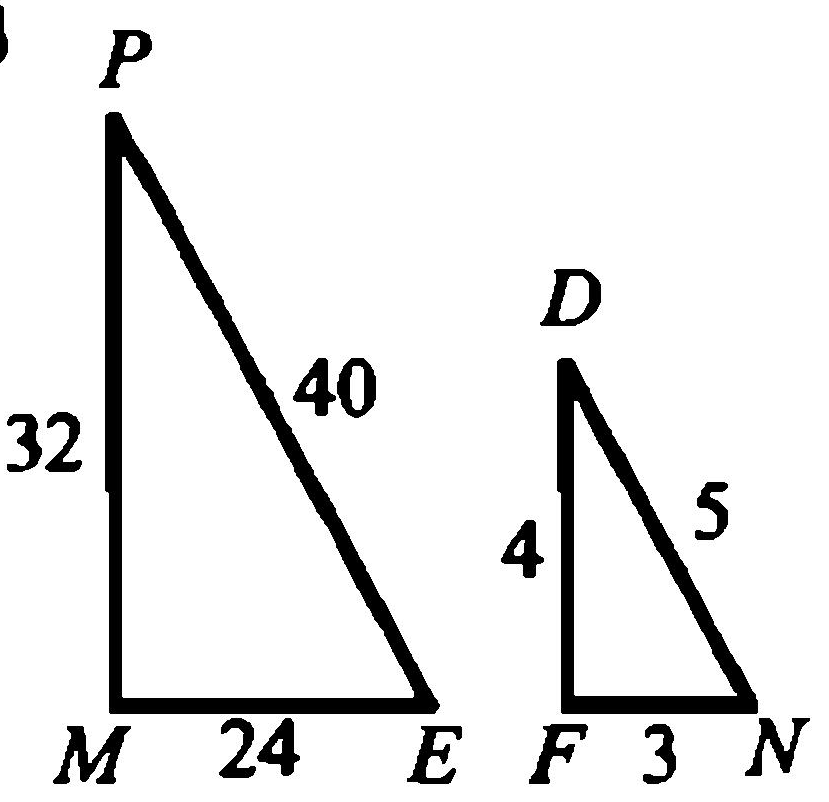 Синус, косинус, тангенс острого угла прямоугольного треугольника.
Касательная к окружности
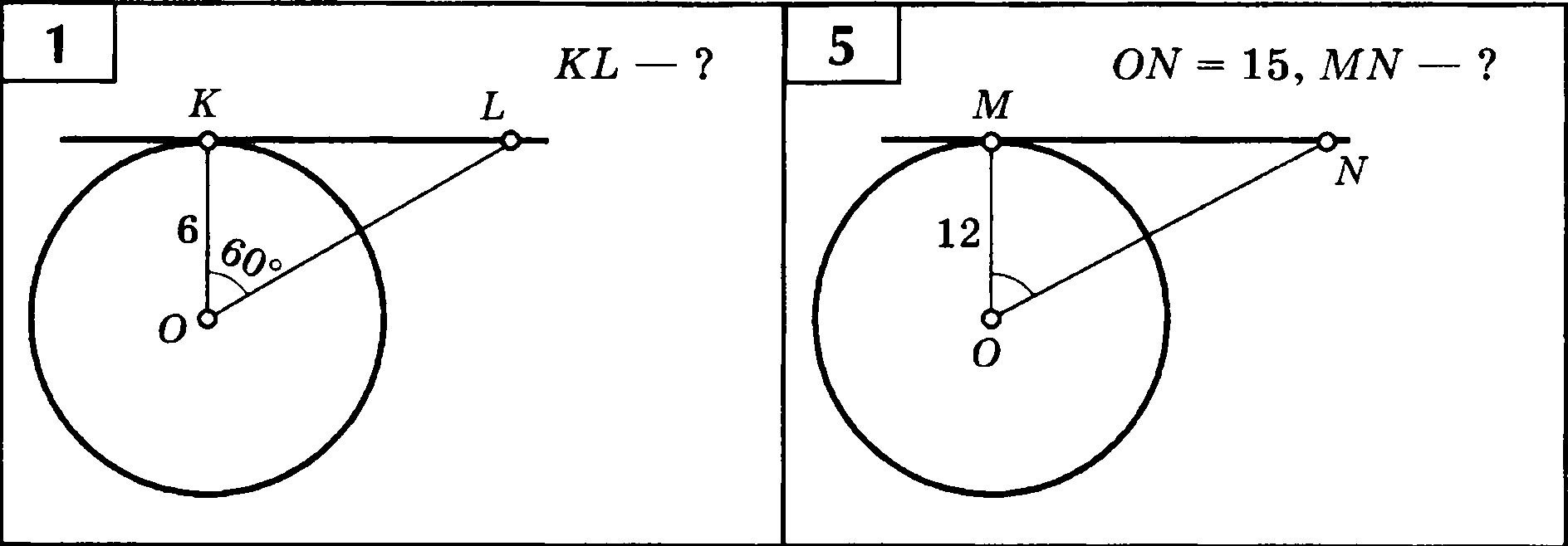 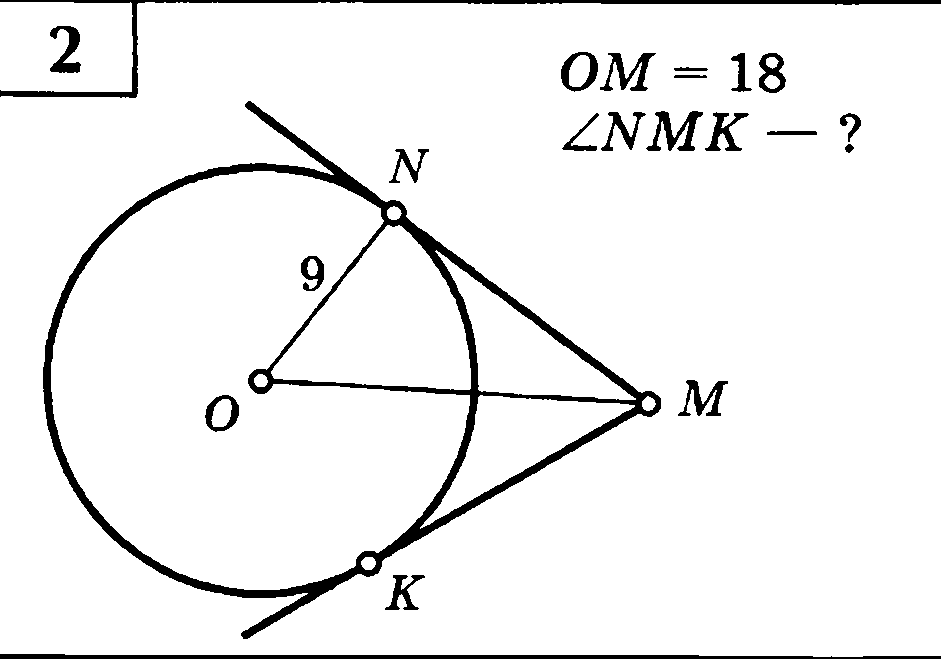 Центральные и вписанные углы
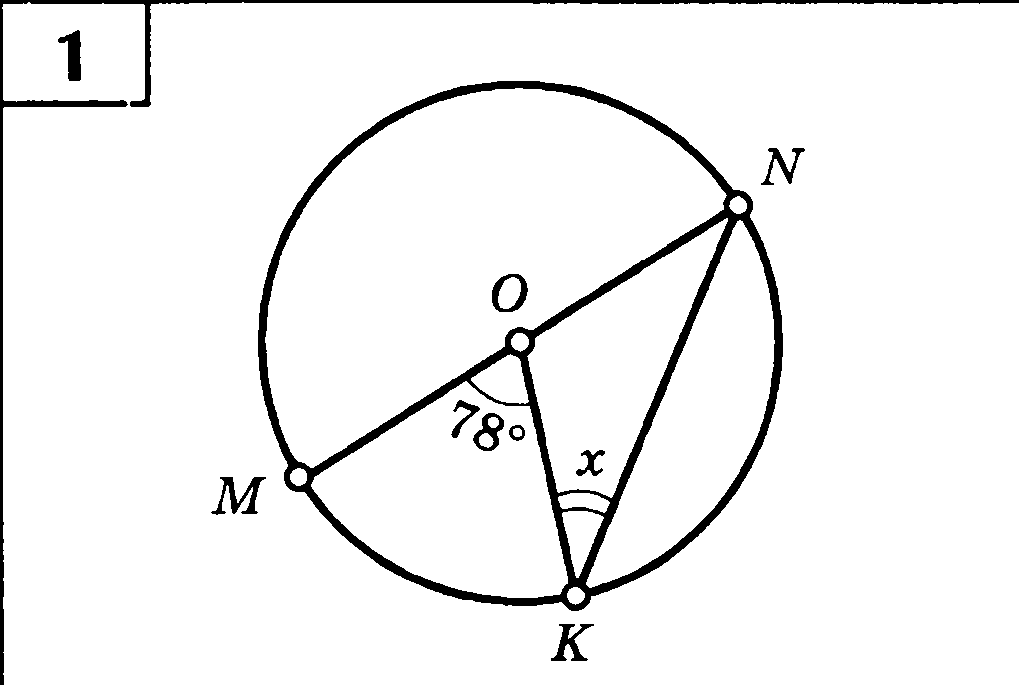 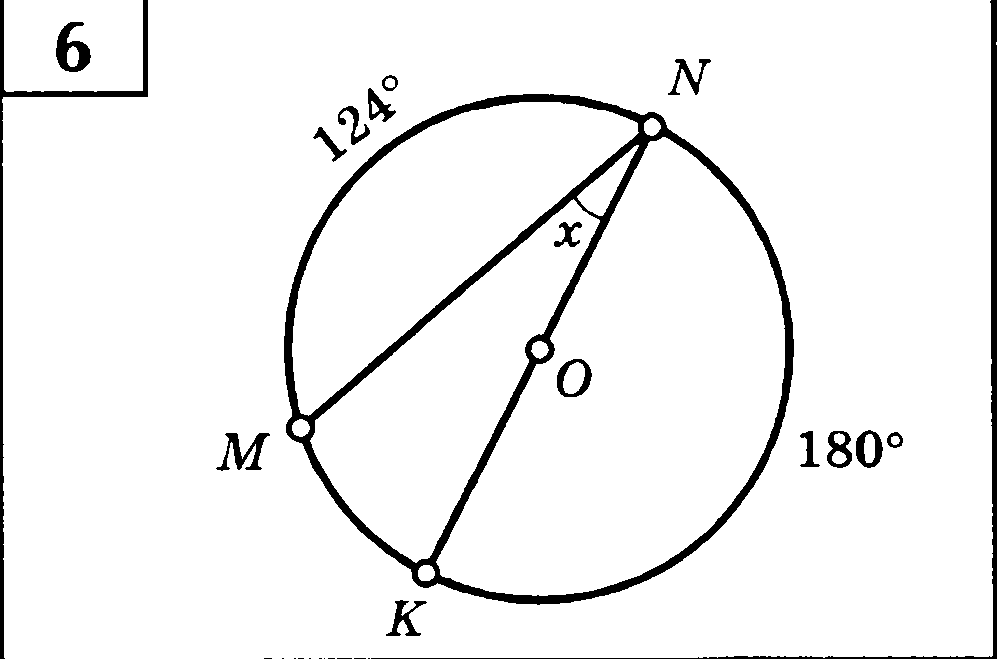 Вписанная и описанная окружности